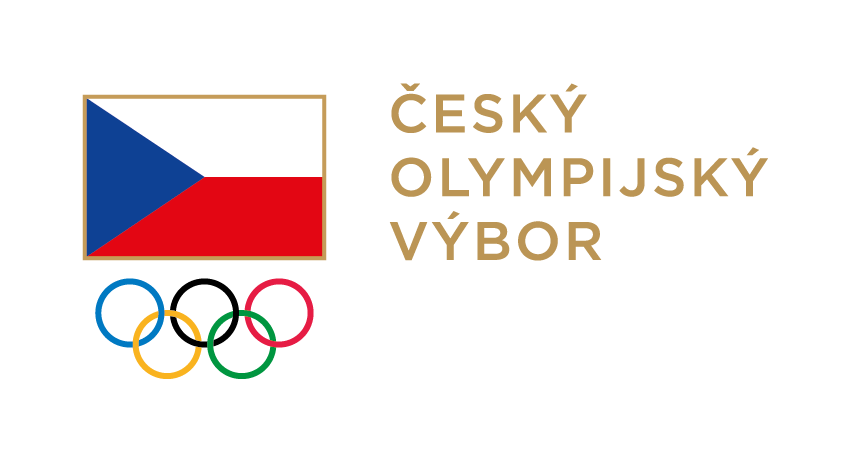 4. 9. 			Aktivní září 2024 – start kampaně
6. 9.			Dialogy: Jiří Dostal, Fyziologie záteže v praxi (Brandýs n. L.)
7. 9.			Dialogy: Zdeněk Haník, Psychologie trenéra (Brandýs n. L.)
10. 9.			TK ODM 2027
16. 9.			Fórum rovnosti žen a mužů (D. Kubová, N. Kučerová)
16. 9.			Přijetí medailistů z OH 2024 premiérem ČR
23. až 29. 9.		Evropský týden sportu
24. 9.			Olympijský víceboj – konference pro učitele
27. až 28. 9.		Seminář EOV (Černá hora)
1. 10.			Olympijské příběhy – výstava v Národním Muzeu
3.10.			Mosty – zaměření na ženský sport (Praha)
10. 10.			Setkání s pořadateli Olympijského běhu
14. až 18. 10.		Seminář šéfů misí EYOF Bakuriani 2025
15. 10.			Přijetí u prezidenta republiky
16. 10.			Integrity in sport: Tackling the manipulation of sport competitions
25. až 26. 10.		Seminář šéfů misí SH 2025 Čcheng-tu
28. 10. až 1. 11.		Valné shromáždění ANOV (Portugalsko)
19. až 22. 11.		World Press Briefing ZOH 2026
27. až 28. 11.		Komunikační workshop IWGA k SH 2025
Plán akcí
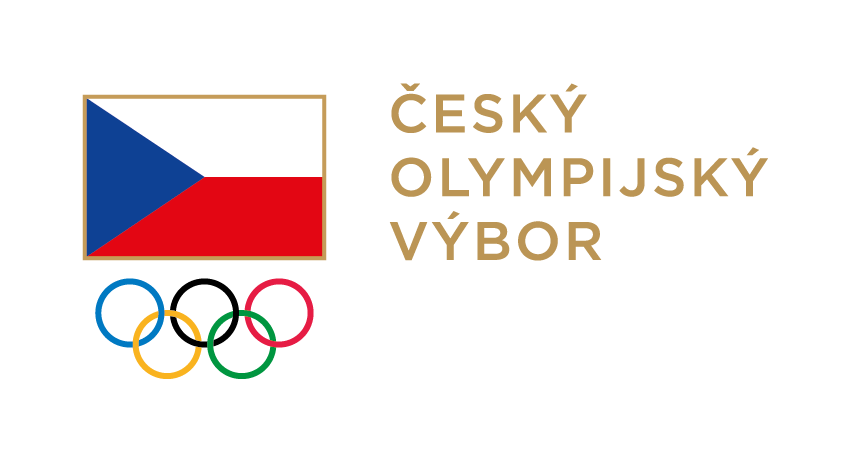 Zasedání VV ČOV: 
pondělí		21. 10. 2024 od 14:00	ČNB
pondělí		16. 12. 2024 od 14:00 	ČNB


Sportovní akce 2025:
26. až 30. 1.	Olympiáda dětí a mládeže (Moravskoslezský kraj)
9. až 16. 2.	EYOF Bakuriani (Gruzie)
2. až 12. 7.	EYOF Skopje (Severní Makedonie)
7. až 17. 8.	SH Čcheng-tu
Plán akcí